Iowa 2 Fremont County Resiliency Options Overview
Commission Update
December 10, 2019
[Speaker Notes: Key Message]
Project Location
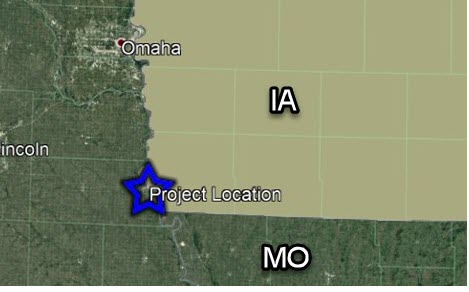 Fremont County
[Speaker Notes: Key Message]
Project Site
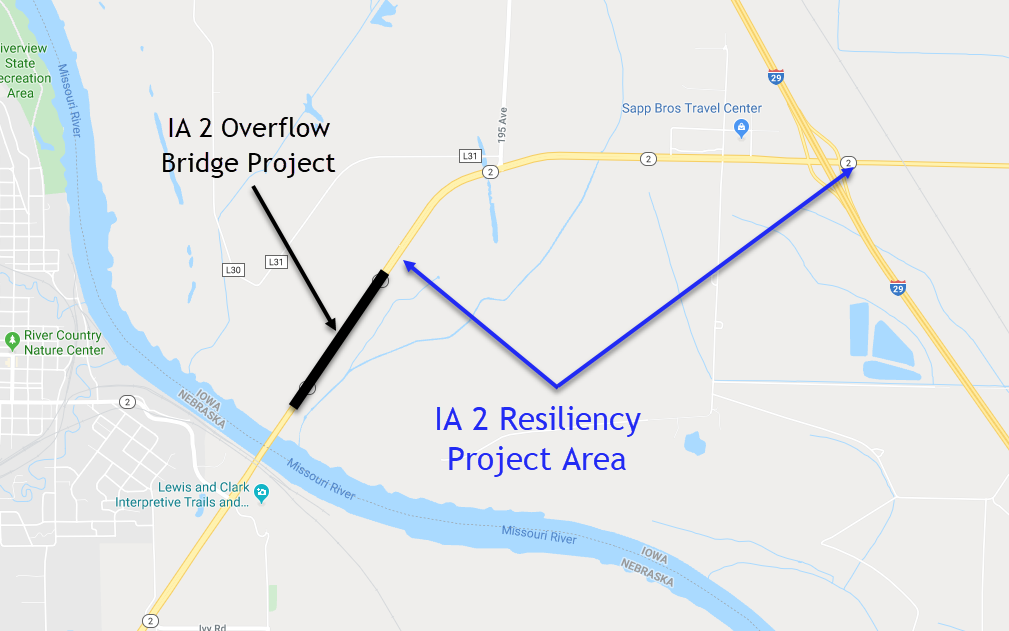 Developing the Initial Concepts
The Challenge:  
Keep Iowa 2 open during a severe flood event.
Potential Ways to Meet the Challenge:
Raise Iowa 2
Allow water to pass under Iowa 2
Keep water away from the highway
[Speaker Notes: Key Message]
Proof Steps
Engineering Steps
Hydraulic Analysis
Should handle the amount of flow in the flood plain that occurred during June 2019 and Summer 2011
Preliminary Bridge and Roadway Design
The combination of design elements must meet acceptable design practices
Preliminary Environmental Reviews
Non-Engineering Steps
Evaluate Public Acceptance
[Speaker Notes: Key Message]
Ia 2 Resiliency 	Option 1
[Speaker Notes: Key Message]
Option 1,2 	Overflow Bridges to                         Horse Creek Bridges
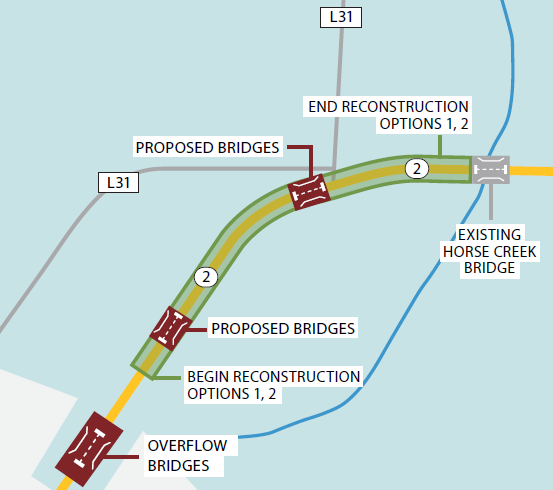 Key Elements
Reconstruct Iowa 2 to a higher elevation
Add two sets of bridges to convey water under Ia 2
Anticipated Cost 
Grade & Pave	$2.2-$3.0
Bridge	$6.2-$7.0
[Speaker Notes: Key Message]
Option 1 	East of Horse Creek
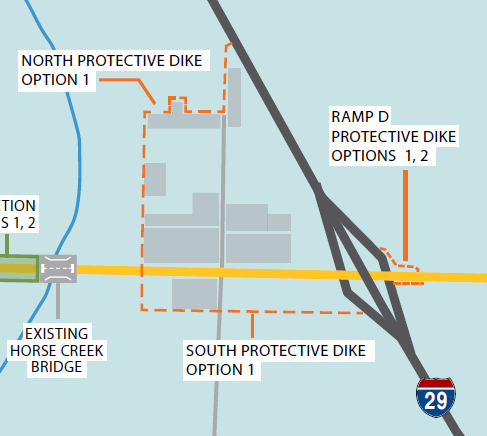 Key Elements
Construct dikes to prevent water from overtopping Iowa 2
Anticipated Cost 
Dike	$0.8-$1.5
Total Project	$9.2-$11.5
[Speaker Notes: Key Message]
Ia 2 Resiliency 	Option 2
[Speaker Notes: Key Message]
Option 2 	East of Horse Creek
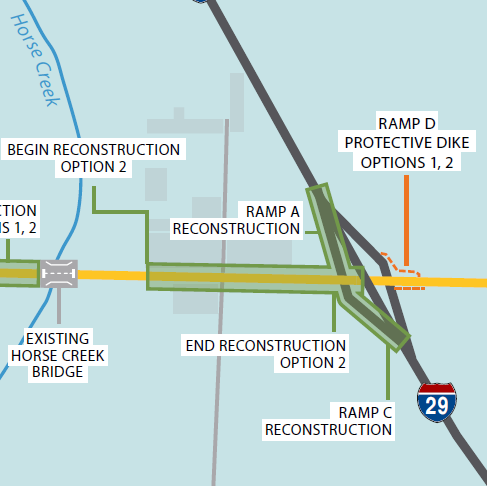 Key Elements
Reconstruct Iowa 2 to a higher elevation
Reconstruct the west ramps of the interchange
Anticipated Cost 
Grade & Pave	$2.0-$2.5
Total Project	$10.4-$12.5
[Speaker Notes: Key Message]
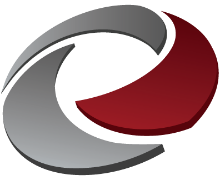 Public Outreach
[Speaker Notes: Key Message]
Additional Considerations
Option 1 – Reconstruction with Dike
Ownership & Maintenance of Dike
Phased Construction Approach
Grade Raise west of Horse Creek could proceed work to east
Funding Considerations
Build Grant application submitted in July 2019
Partial Reimbursement from FHWA Emergency Repair Program
Consideration for next Highway Program
[Speaker Notes: Key Message]
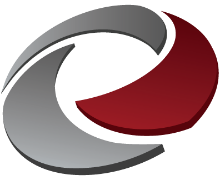 Commission Input
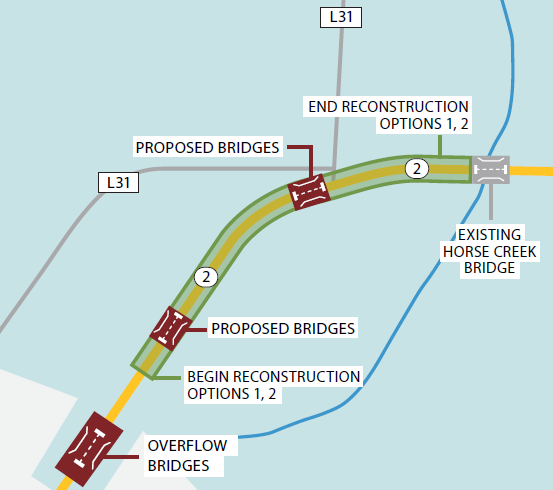 [Speaker Notes: Key Message]
Overflow Bridge Progress
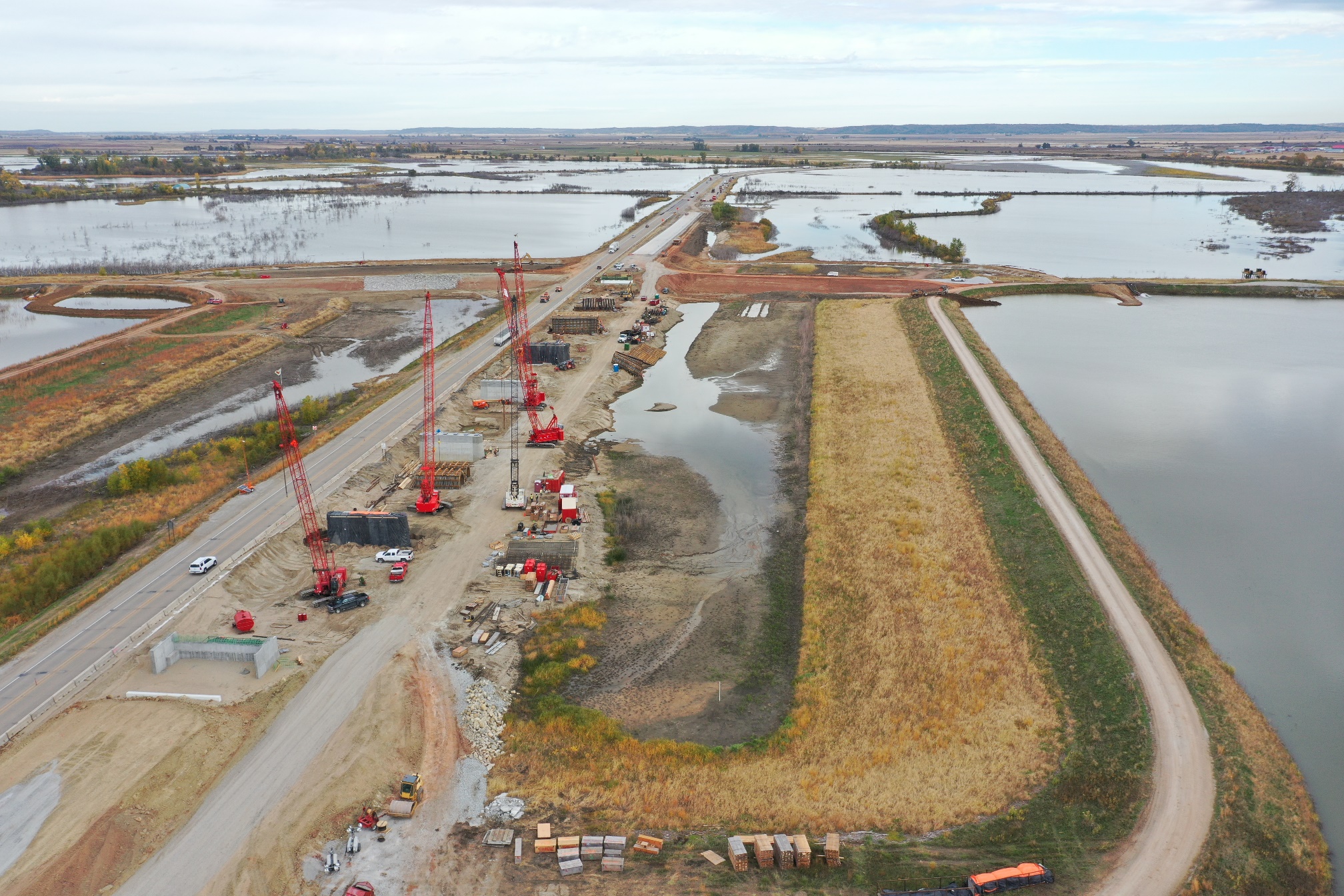 Overflow Bridge Progress
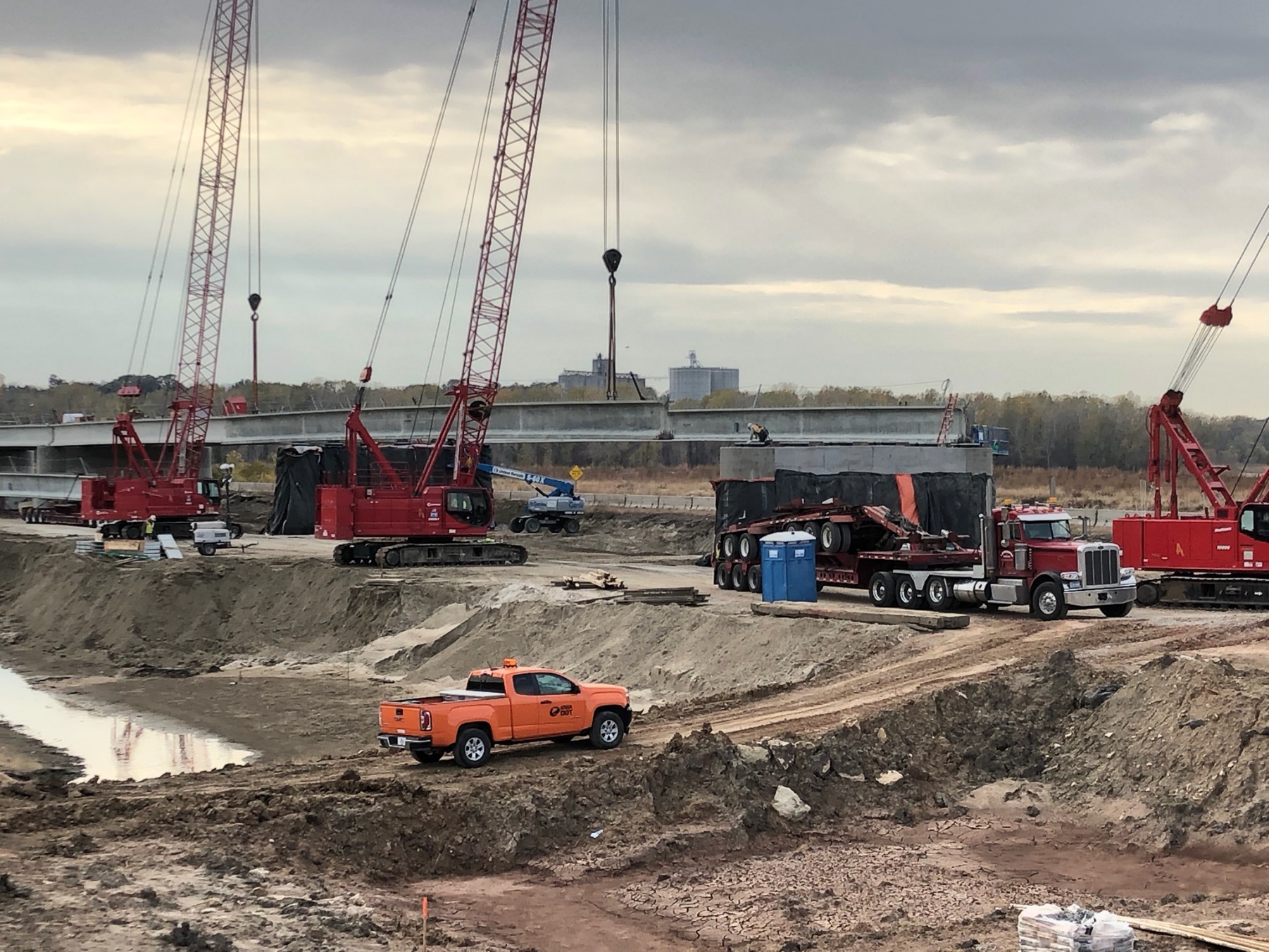 Overflow Bridge Progress
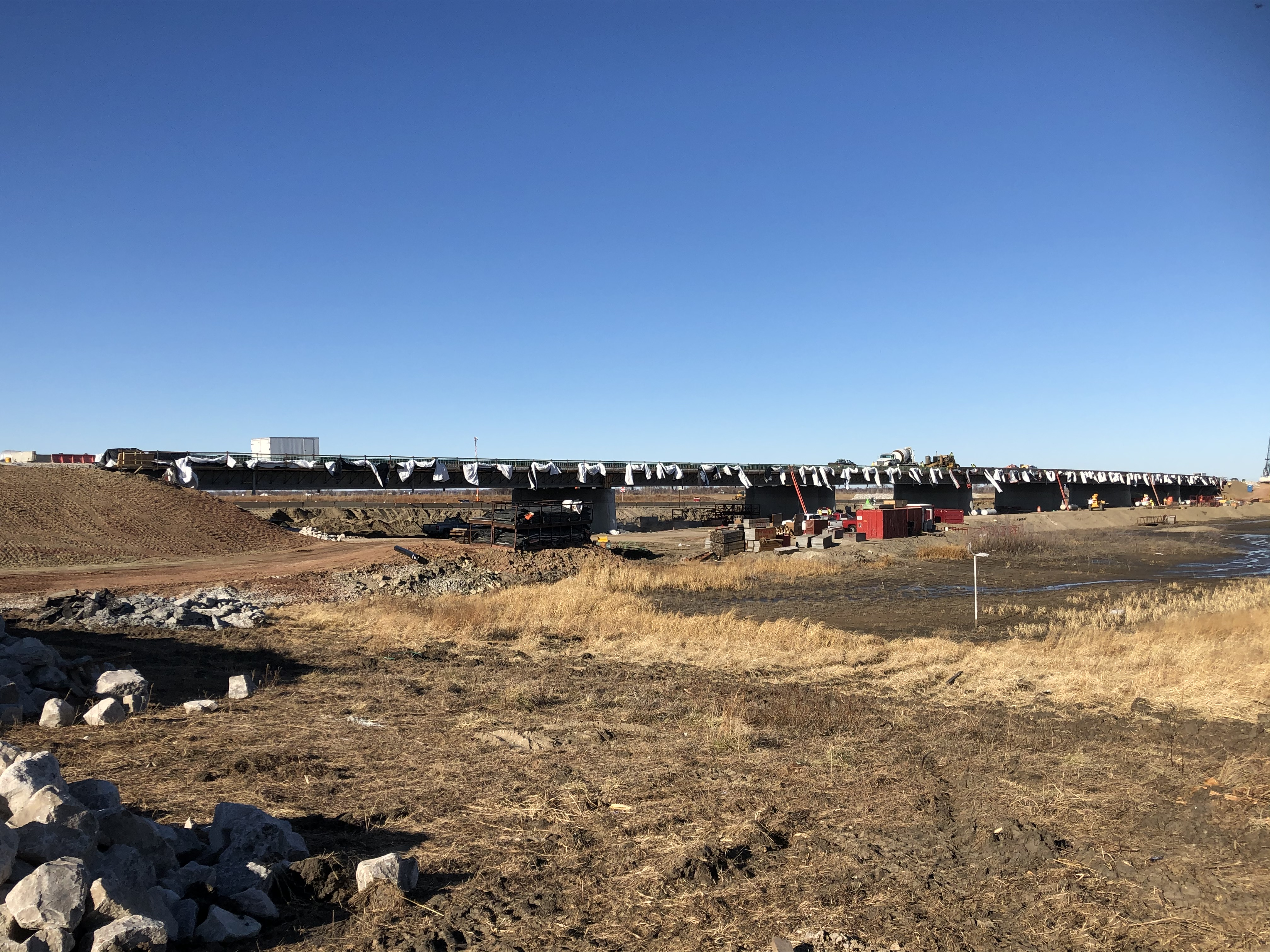 Overflow Bridge Progress
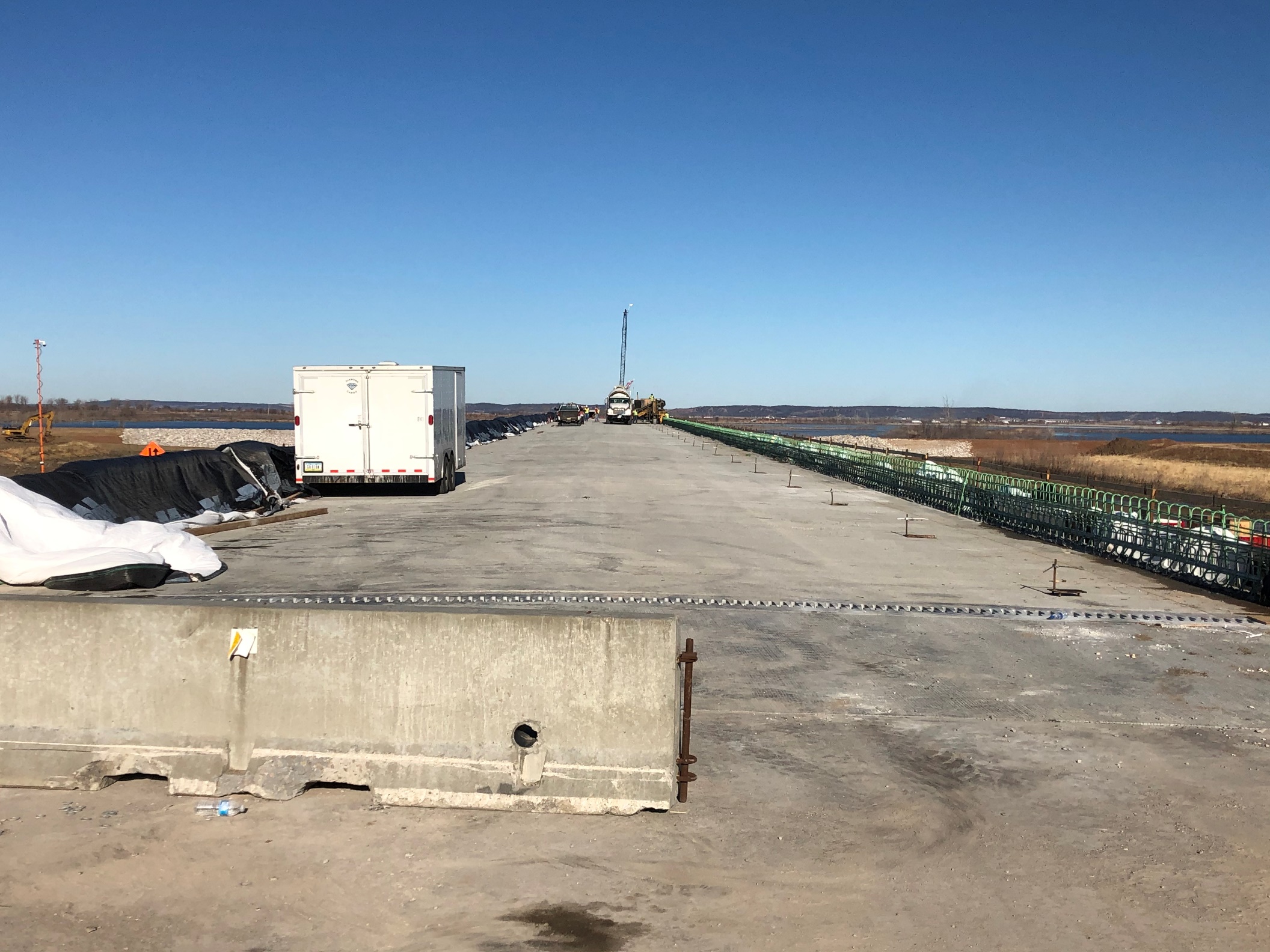